Seasons
Scripture Reading: Psalm 1:1-6
“To Everything there is a season”
Ecclesiastes 3:1; 7:14
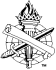 Things to Remember
We are the church of Christ, Ephesians 4:1
Satan wants to sift you (us) as wheat, Luke 22:31-34
God’s warning, 1 Corinthians 10:12-13
Time for personal reflection and application
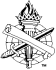 3
Examples of Seasons We Face
Season of trials, 1 Peter 1:6-9
Adversity defeated by faith, Proverbs 24:10, 16
Respond with personal examination and correction, 2 Corinthians 13:5
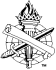 4
Examples of Seasons We Face
Season of sorrow, Ecclesiastes 3:4
Not overcome by sorrow (Jesus)
Respond by reaffirming our love for each other, 2 Corinthians 2:7-8
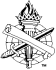 5
Examples of Seasons We May Face
Season of temptation, Jas. 1:14; 1 Pet. 5:8
Envy, strife, reviling, evil suspicions? 1 Tim. 6:3-4 (1 Cor. 13:5)
Bitterness? Wrath and anger? Loud quarreling? Evil speaking? Ephesians 4:31 
Respond with kindness, tenderness and forgiveness, Ephesians 4:32 (1 Pet. 2:21-23)
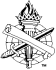 6
Examples of Seasons We May Face
Season of forgiveness, Matthew 18:33-35
Holding grudges is a terrible commentary for a Christian that will cause one to lost!
Respond with brotherly affection that forgives and prefers one another, Romans 12:10
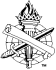 7
Examples of Seasons We May Face
Season of repentance, 2 Corinthians 7:9-10
Personal examination, 2 Corinthians 13:5
Respond by using God’s word to look at myself and then obey God, James 1:23-25
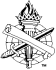 8
Examples of Seasons We May Face
Season of encouragement, Hebrews 3:12-13
Be each other’s Barnabas, Acts 11:23
Respond with genuine love and service, Romans 12:9-12
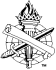 9
Onward and Upward, Phil. 3:12-14
With joy in the Lord, Philippians 4:4
With gracious forbearance, Philippians 4:5
With prayer, Philippians 4:6-7
With the focus of faith, Philippians 4:8-9
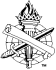 10
God Will See You Through
Go with God through every season, Ecclesiastes 12:13
God’s word will strengthen and secure us
Devil’s word will destroy us
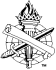 11
God Will See You Through
“Watch, stand fast in the faith, be brave, be strong. Let all that you do be done with love.” (1 Corinthians 16:13-14)
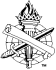 12